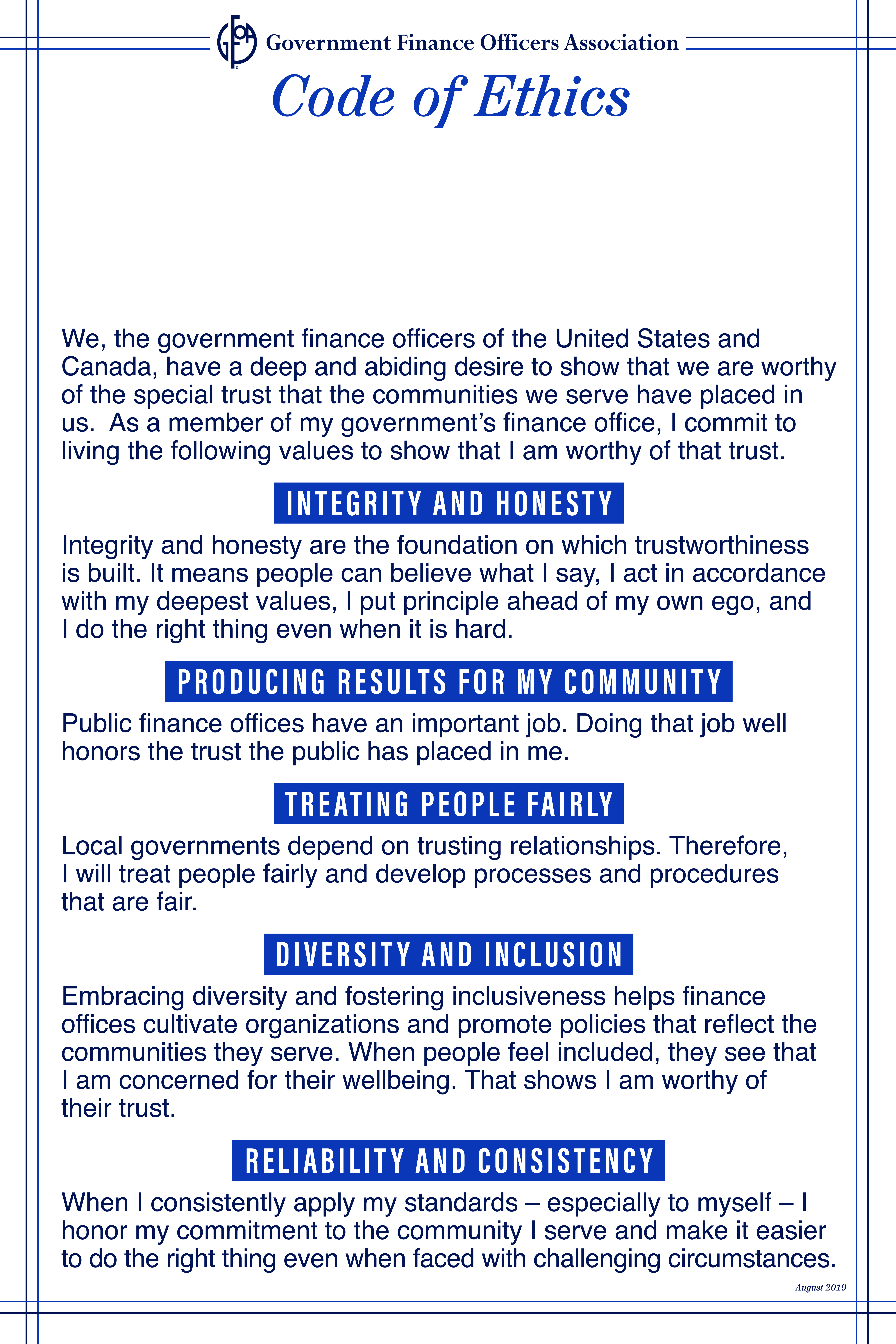 Government Name
Maryland GFOA
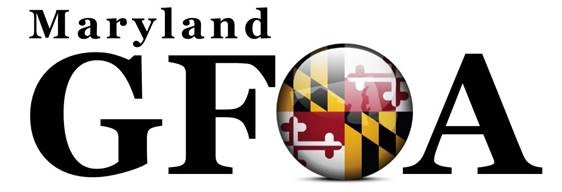 Government Logo